Shading
Haley, Stefani, & Emily
What is shading?
The use of light and dark values to give the illusion of form and depth.
A very slight variation, typically in color.
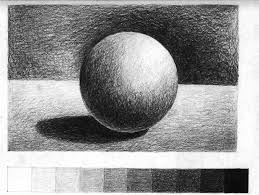 With What Can Shading be Used
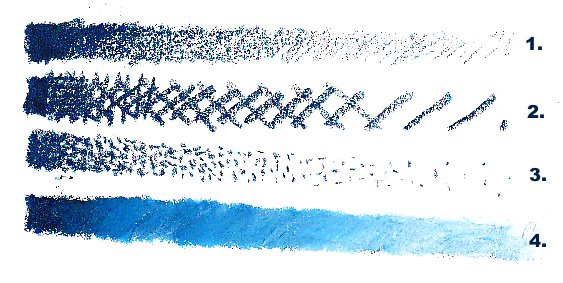 Pencil/pen
Marker
Paint
Charcoal
Oil pastel
Chalk pastel
Pen and Ink
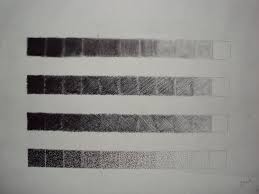 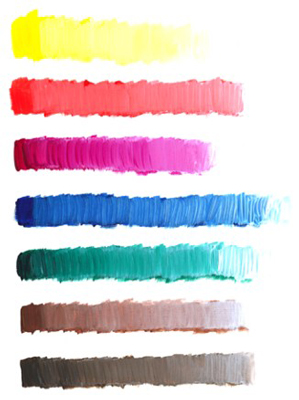 Shading Techniques
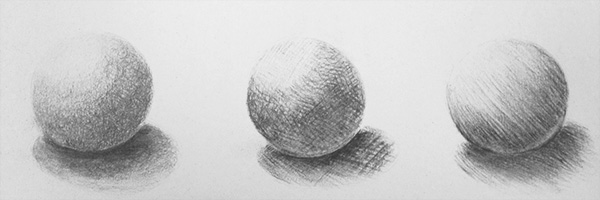 Hatching
Cross-hatching
Stippling
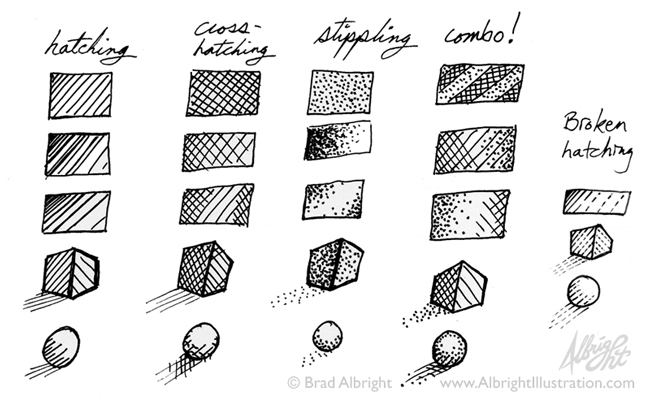 Hatching
The shading of an area with closely drawn parallel lines.
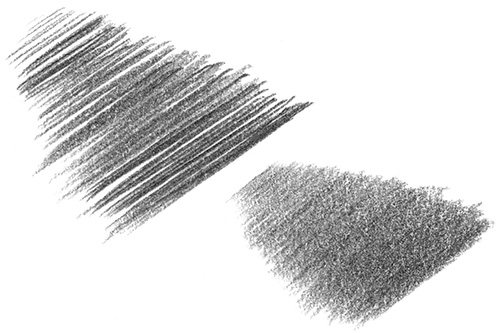 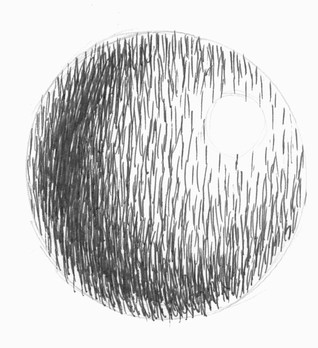 Cross-Hatching
The shading of an area with intersecting sets of parallel lines
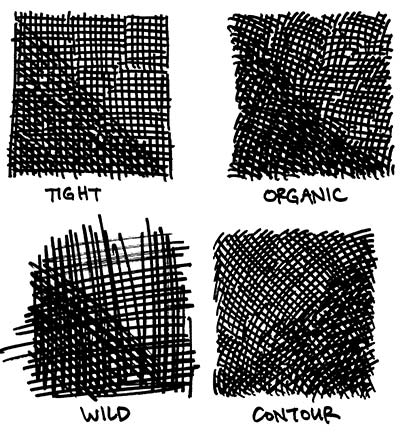 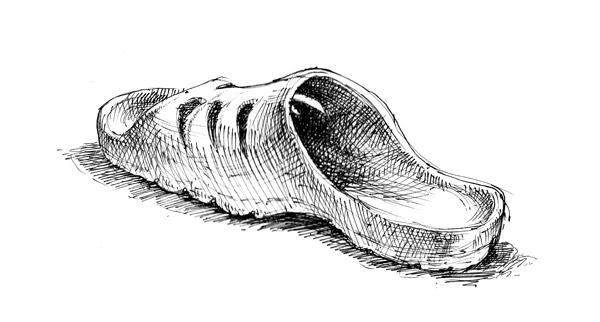 Stippling
The marking of a surface with numerous small dots or specks.
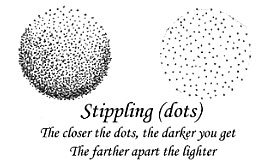 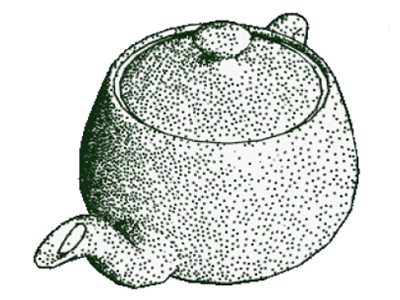 Lets practice
You will need:
Pen/pencil or some type of writing material
Paper
Items that contain texture. (optional)
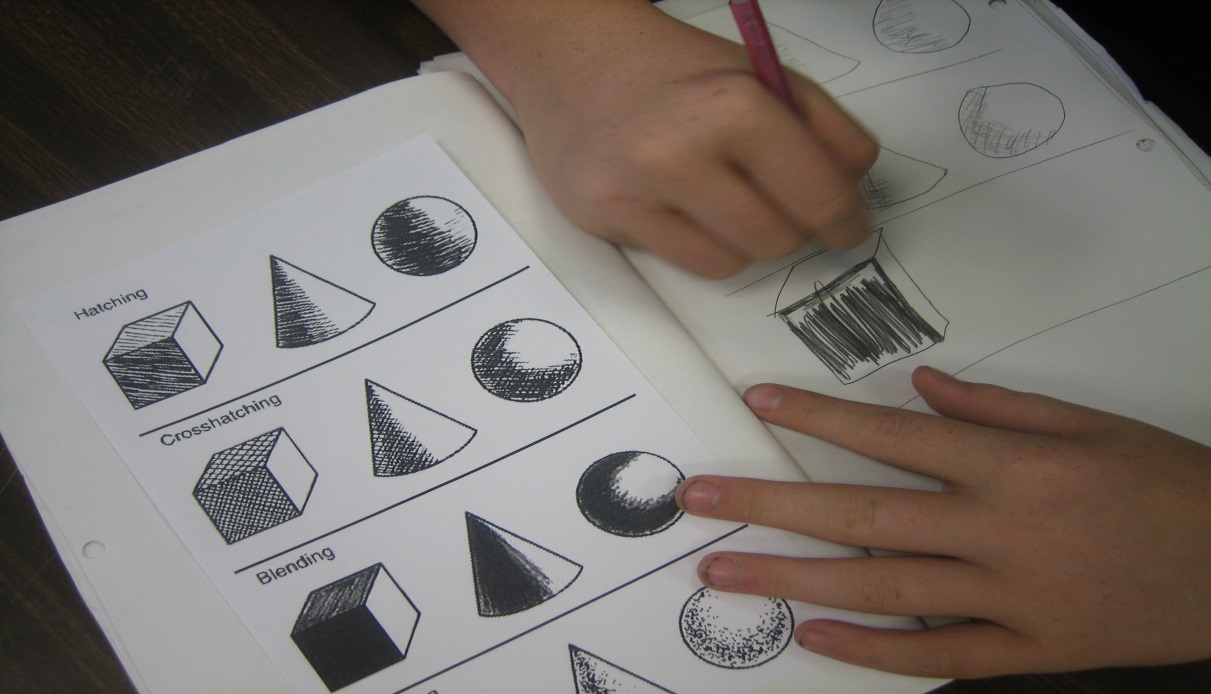